Исламская экономика, банкинг и финансы в Кыргызской Республике
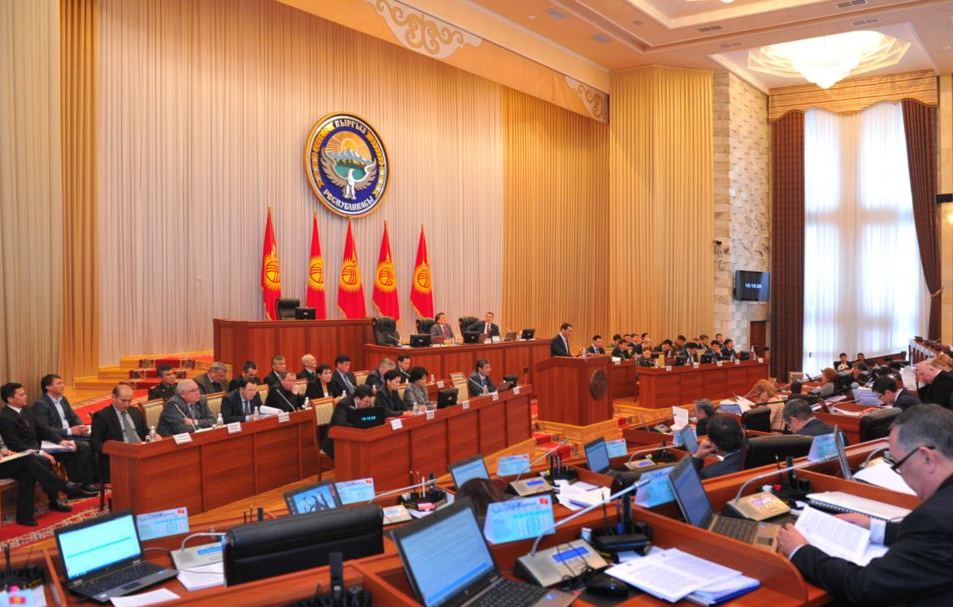 Кыргызская Республика является первым государством на пространстве СНГ, которое ввело необходимые законодательные акты по внедрению и развитию ИПФ. Кыргызстан принял также Положения о  внедрении  Исламских ценных бумаг (сукук) и Исламского страхования (такафул)
Центрально-азиатский центр индустрии Исламских финансовых услуг
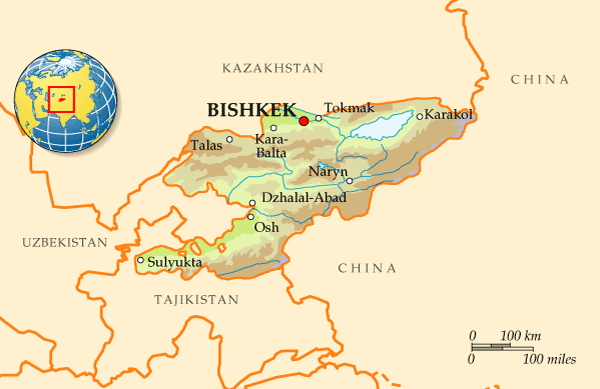 Правительством Кыргызской Республики  было издано Постановление «О внедрении индустрии Исламских финансовых услуг  в Кыргызской Республике» от 2 июля 2008 года № 361. Министерством Экономики КР разработан и утвержден План мероприятий по формированию и становлению в Кыргызской Республике Центрально-азиатского центра индустрии Исламских финансовых услуг
«Расширение и укрепление исламских принципов финансирования может стать одной из надежных опор нашей экономики»
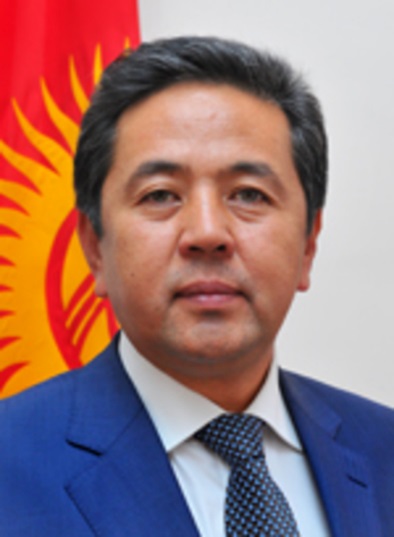 Первый вице-премьер-министр КР
Тайырбек Сарпашев
ФАКТЫ В МИРЕ
На конец 2013 г. мировые исламские активы оценивались в 1,8 трлн. долларов США. Это почти 16% рост, по сравнению с позапрошлым годом, и сегодня исламские финансовые активы составляют 80% всех мировых банковских операций
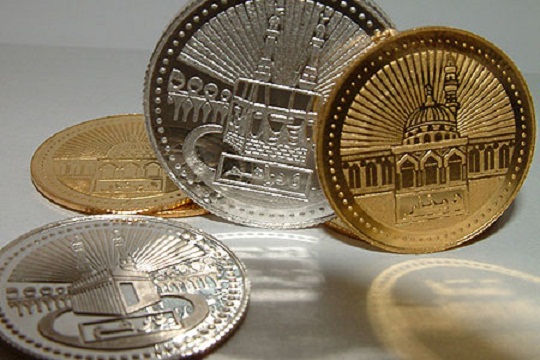 ОБЪЕДИНЯЙТЕСЬ – БЛАГОЕ В ОБЪЕДИНЕНИИ
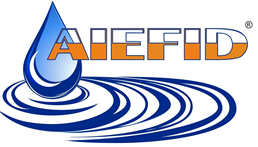 Цель AIEFID:
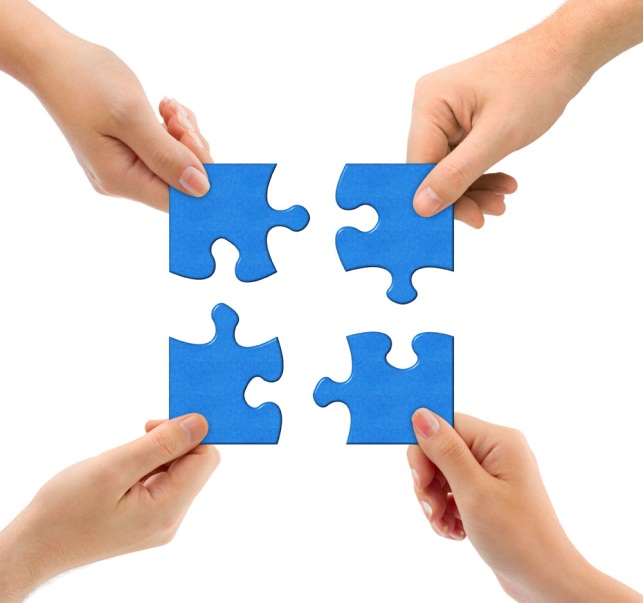 Объединение и координация вопросов взаимодействия компаний и предприятий, заинтересованных в развитии Исламской экономики, финансов и индустрии в Кыргызской Республике.
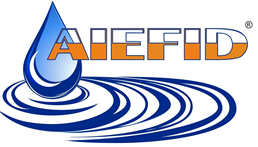 Задачи AIEFID:
представление и защита интересов членов AIEFID;

активное участие в разработке НПА НБКР и совершенствование законодательства по Исламской экономике, финансов, банкинга и халал индустрии;

тесное взаимодействие с международными институтами (AAOIFI, CIBAFI, IFSB, OIS/SMIIC);

содействие в привлечении инвестиций в сектор;

организация бизнес-площадок и бизнес-встреч (саммиты, конференции, форумы, выставки, семинары, тренинги);

продвижение ИПФ на государственном уровне и среди населения.
СТРУКТУРА AIEFID
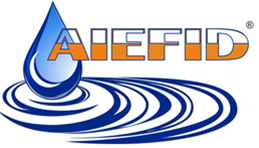 ШАРИАТСКИЙ СОВЕТ
ПРЕДСЕДАТЕЛЬ
ДЕПАРТАМЕНТ 
ФИНАНСОВЫХ ОРГАНИЗАЦИЙ
ДЕПАРТАМЕНТ 
НЕФИНАНСОВЫХ ОРГАНИЗАЦИЙ
КОМИТЕТЫ
КОМИТЕТЫ
ПОЛНОПРАВНЫЕ ЧЛЕНЫ
ПОЛНОПРАВНЫЕ ЧЛЕНЫ
ДЕЙСТВИТЕЛЬННЫЕ ЧЛЕНЫ
ДЕЙСТВИТЕЛЬННЫЕ ЧЛЕНЫ
АССОЦИИРОВАННЫЕ ЧЛЕНЫ
АССОЦИИРОВАННЫЕ ЧЛЕНЫ
Шариатский совет AIEFID
При AIEFID сформирован компетентный и независимый Шариатский Совет, с привлечением авторитетных международно-признанных экспертов
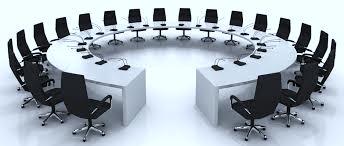 [Speaker Notes: Шариатский Совет AIEFID действует в соответствии с Положением «Об операциях, осуществляемых микрофинансовыми организациями и кредитными союзами в соответствии с исламскими принципами банковского дела и финансирования » утвержденного Постановлением Правления Национального Банка Кыргызской Республики № 60/8 от 26.10.2011 года.]
AIEFID ЯВЛЯЕТСЯ ЧЛЕНОМ:
Совета по развитию бизнеса и инвестициям при Правительстве КР








Торгово-промышленной палаты КР
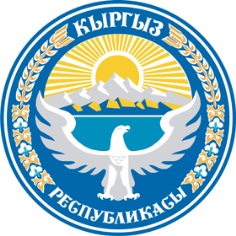 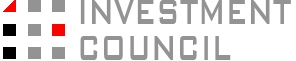 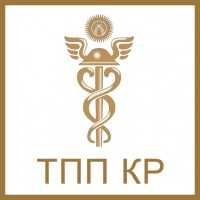 СОТРУДНИЧЕСТВО AIEFID:
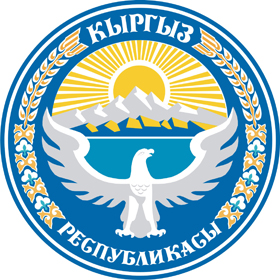 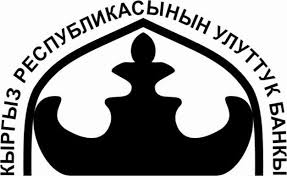 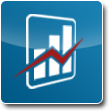 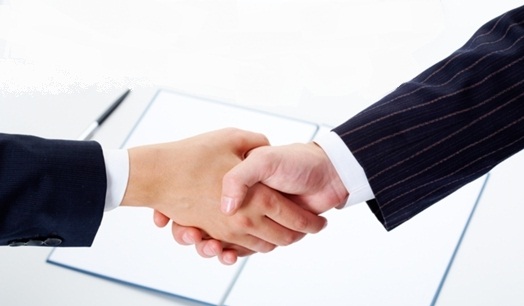 В AIEFID выстроены взаимодействие с государственным сектором, в частности с Национальным банком КР, Министерством экономики КР и Госфиннадзором КР
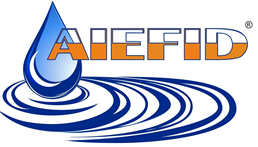 Что дает членство в AIEFID?
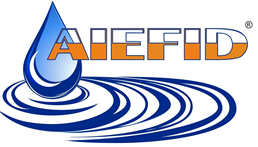 Информация
Финансовые стандарты Шариата AAOIFI разрабатываются и выпускаются Организацией Бухгалтерского Учета и Аудита для Исламских Финансовых Институтов (Бахрейн)
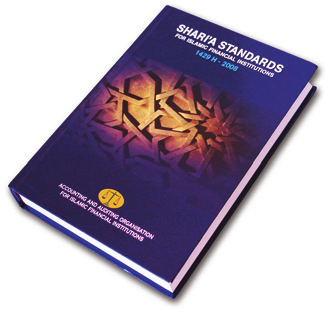 Международные и национальные стандарты «Халал»
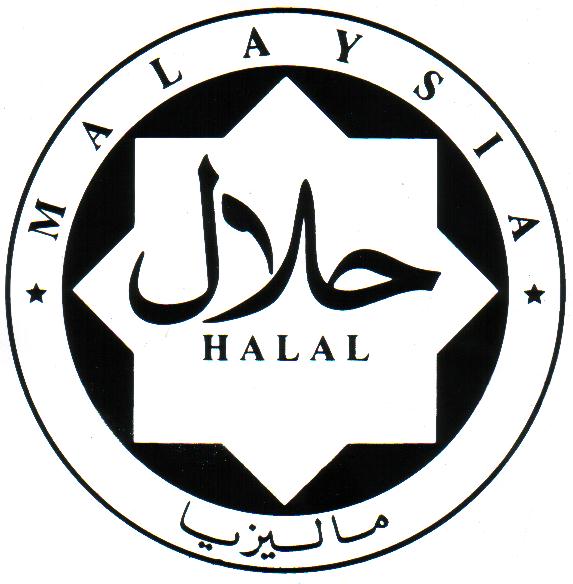 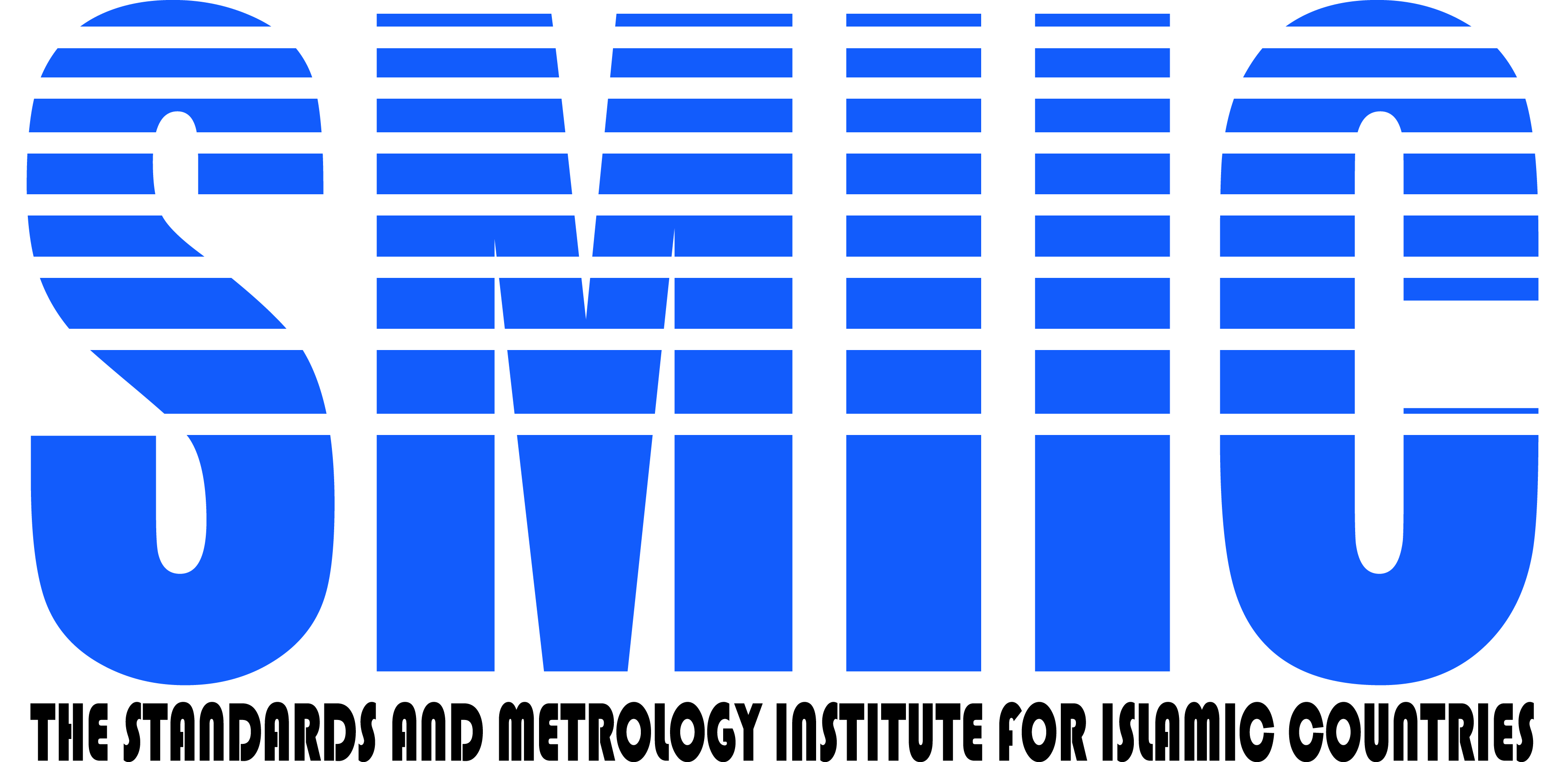 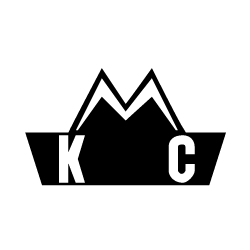 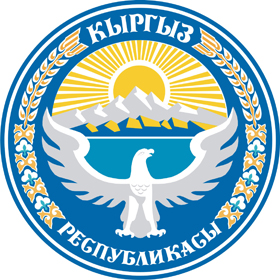 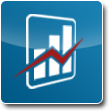 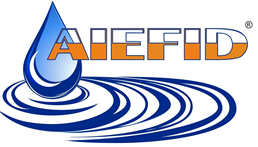 Инвестиции
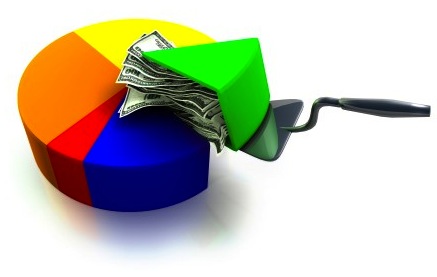 Государственные программы
Частные инвестиции 
Гранты
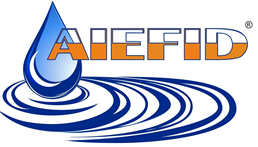 Деловые контакты
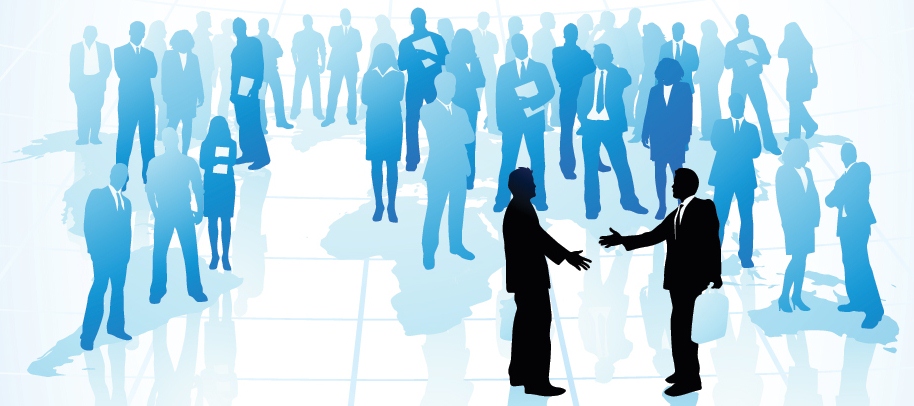 Расширение деловых контактов и укрепление тесного сотрудничества  как с государственными органами, международными партнерами AIEFID, так и бизнес сообществом
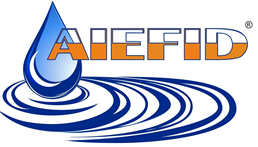 идеи
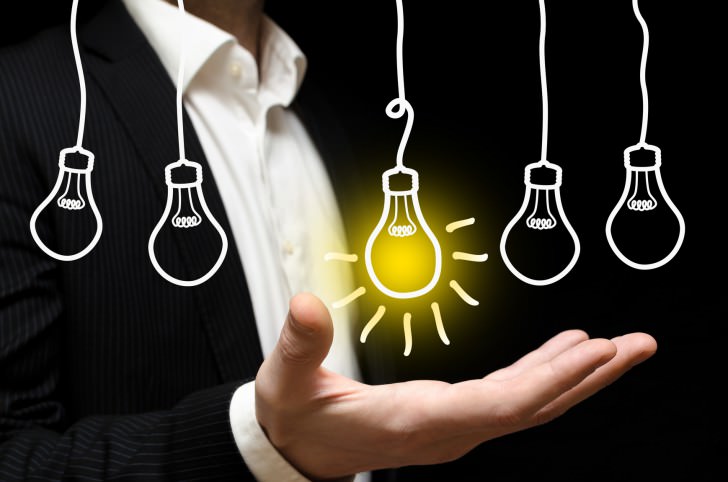 Новые финансовые инструменты
Новые проекты
Новые технологии
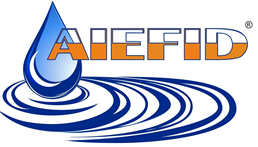 ВОЗМОЖНОСТИ в AIEFID?
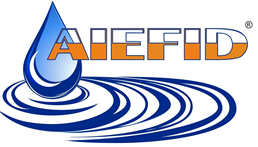 консалтинг
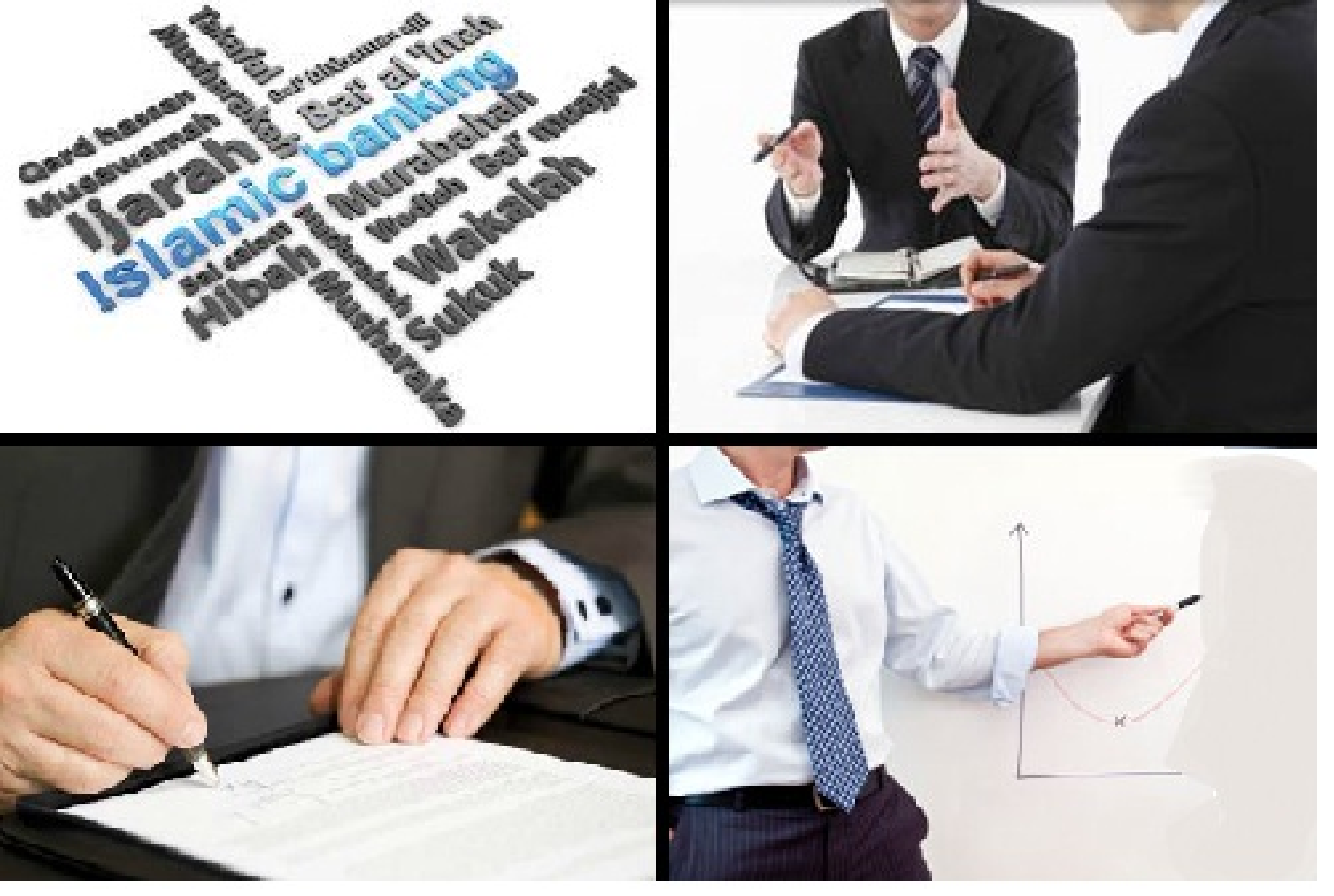 Квалифицированные консультации в области исламских принципов финансирования и исламской экономики в целом
Признание Шариатского совета
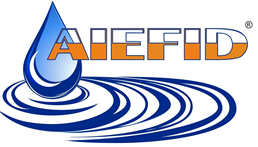 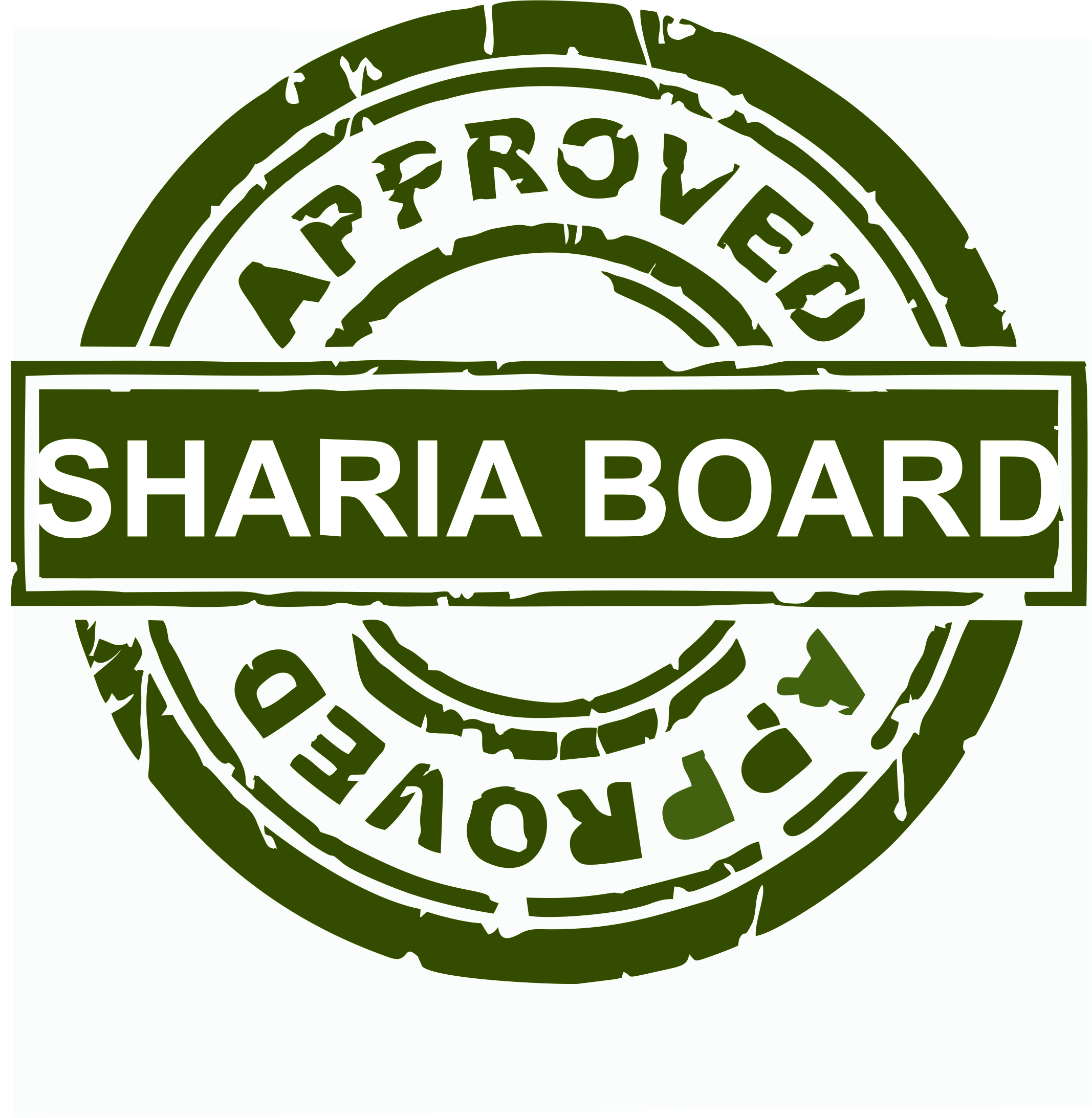 Возможность при полном соответствии деятельности стандартам и нормам Шариата получить признание Шариатского Совета
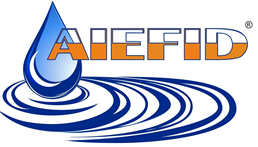 тренинги
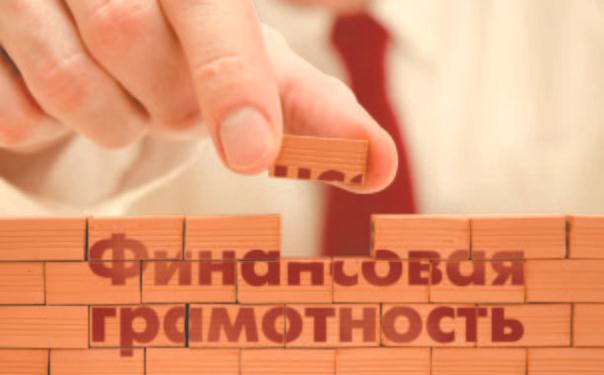 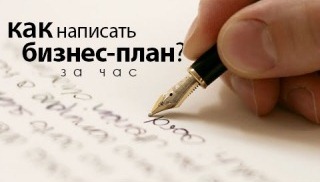 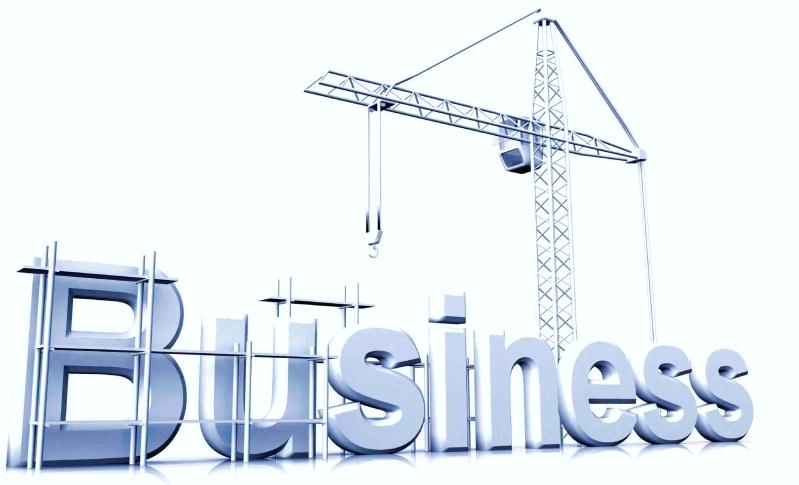 Профессиональные тренинги помогут повысить уровень знаний или квалификацию как в своей отрасли, так и в другой интересующей отрасли
Трансформация деятельности
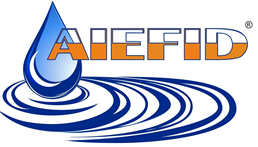 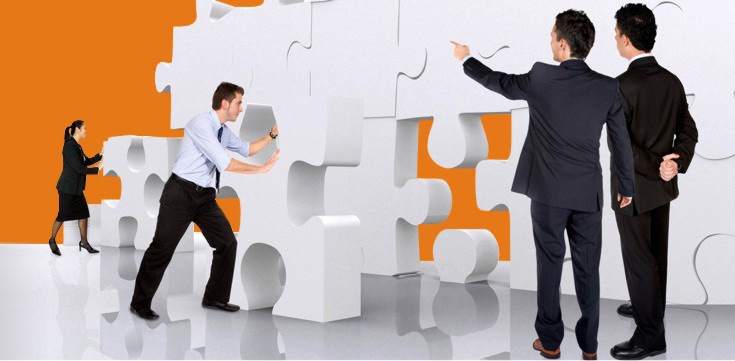 В рамках работы AIEFID имеется возможность приведения своей деятельности в полное соответствие со стандартами и нормами Шариата
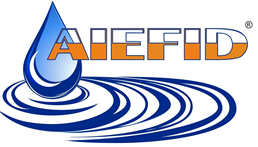 Новые рынки
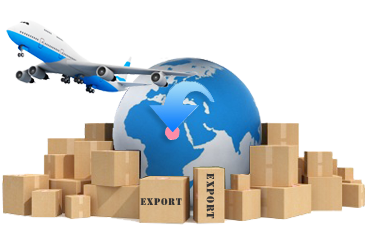 Выход на внешний и внутренний рынок
Сайт www.Aiefid.kg
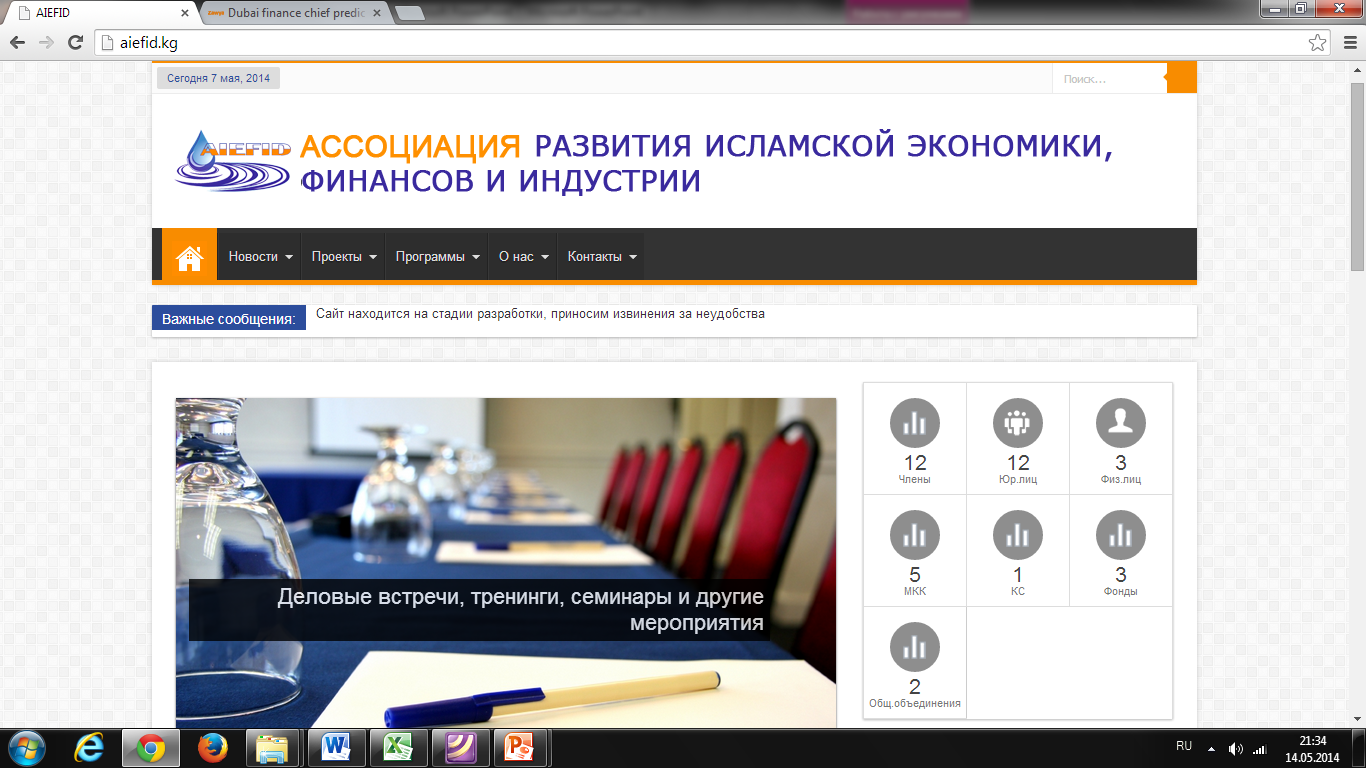 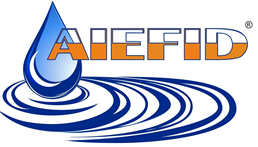 Философия Aiefid
ЭТИЧЕСКИЕ ЦЕННОСТИ, 
                       СОВРЕМЕННЫЕ ТЕХНОЛОГИИ,          
                                     ИННОВАЦИОННЫЕ ПОДХОДЫ
                                                            — ЕСТЬ КЛЮЧ К УСПЕХУ
Спасибо за внимание!